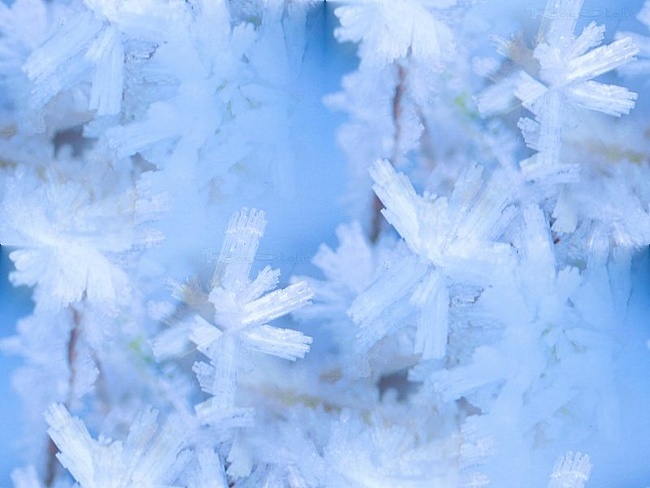 Снегурочка
Составитель
Воспитатель 
Фомина И.А.
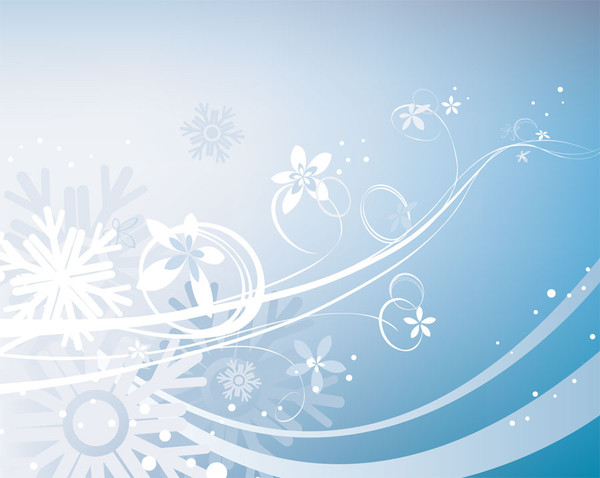 Загадка
Запорошила дорожки, 
Разукрасила окошки,
Радость детям подарила,
И на санках прокатила.
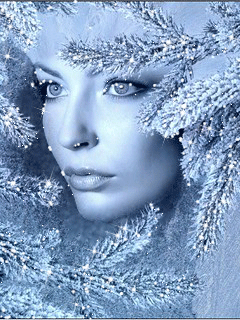 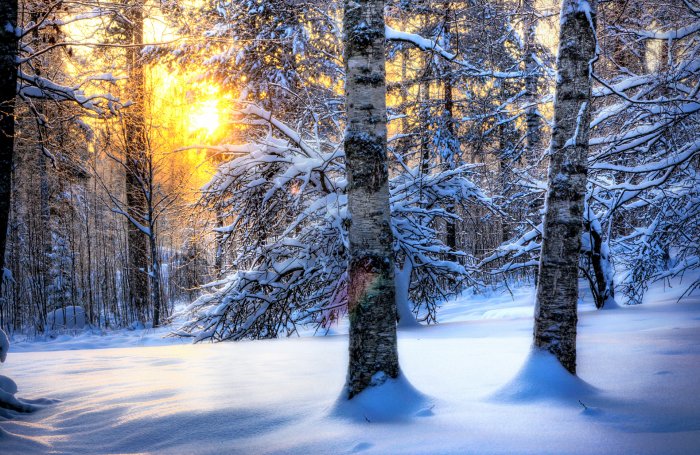 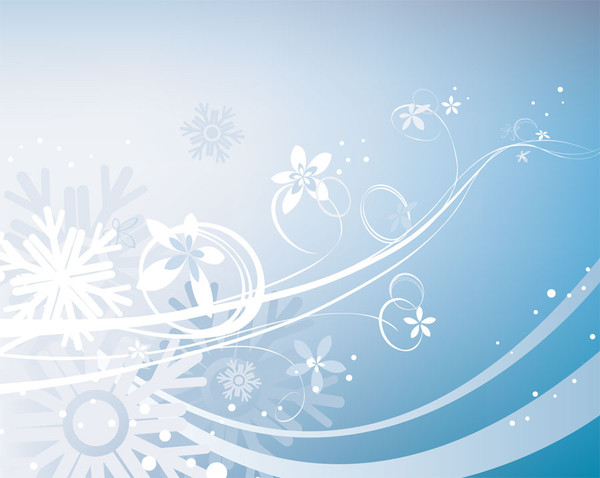 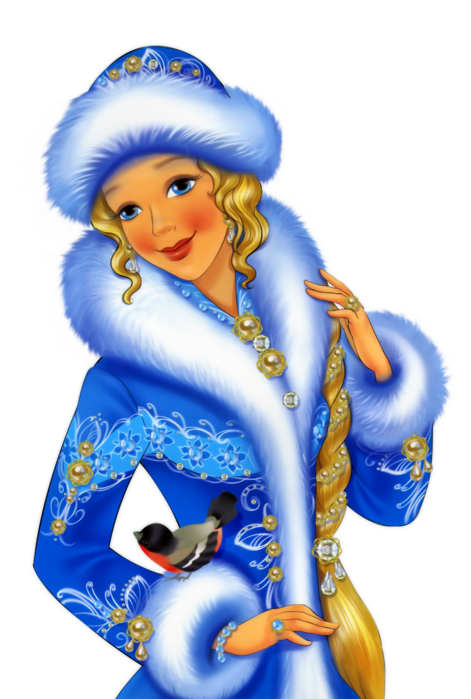 Загадка
Я в сугробе родилась,
Из под снега поднялась,
Ледяного, синего, 
Молочка я напилась,
Белым снегом моюсь я,
На снегу постель моя.
На снежинках, на перинках
Кружевные все края.
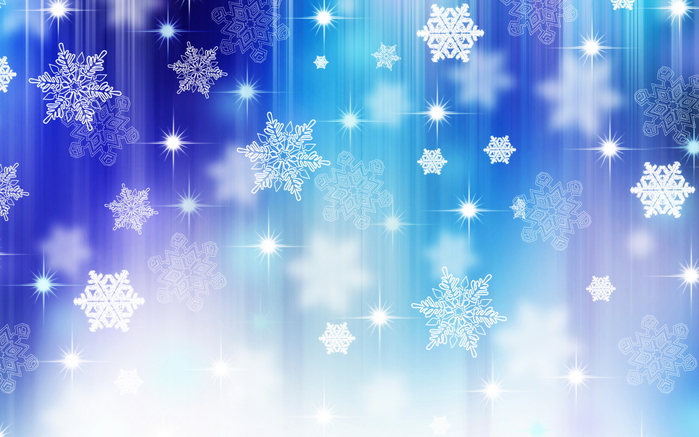 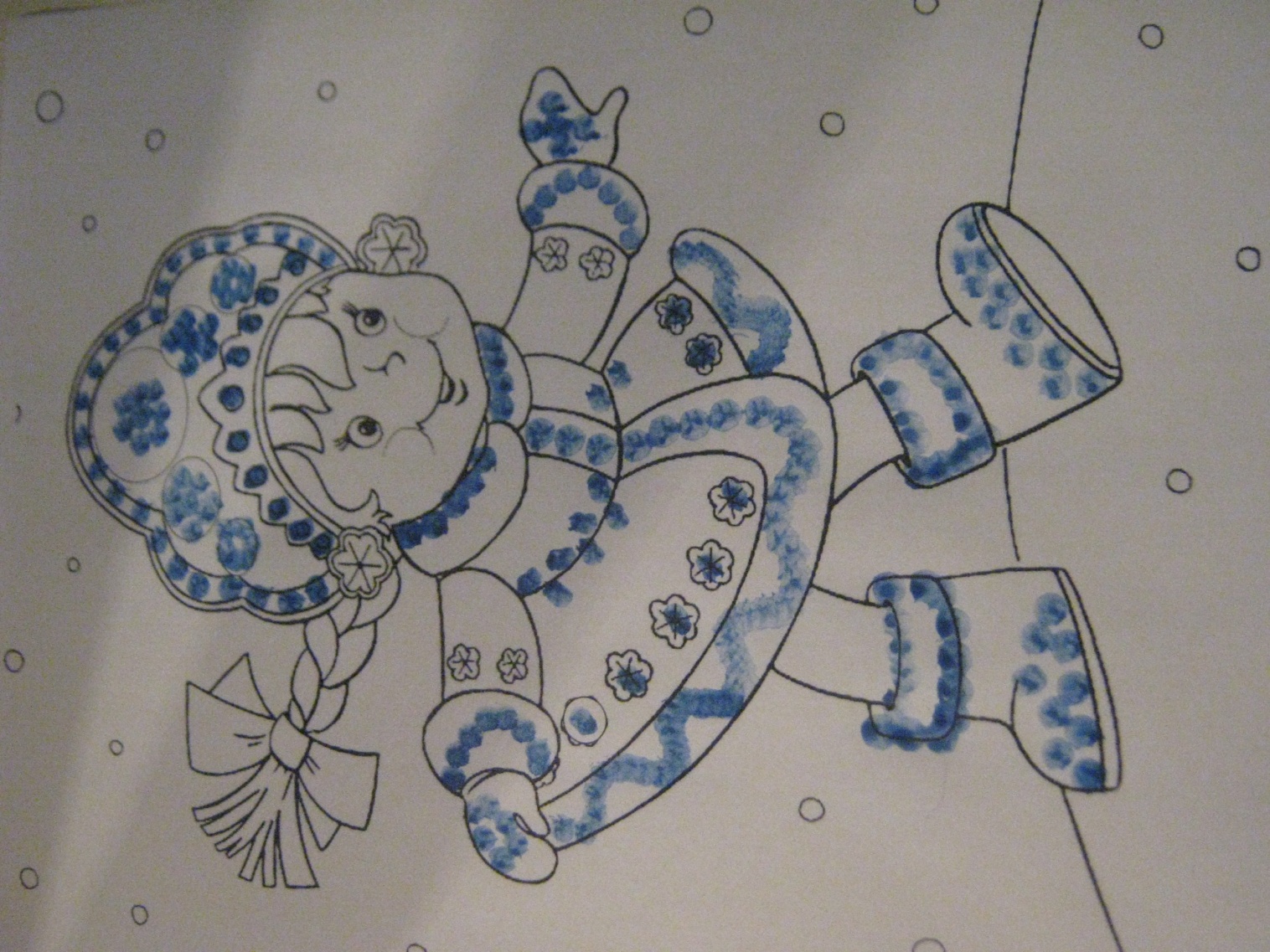 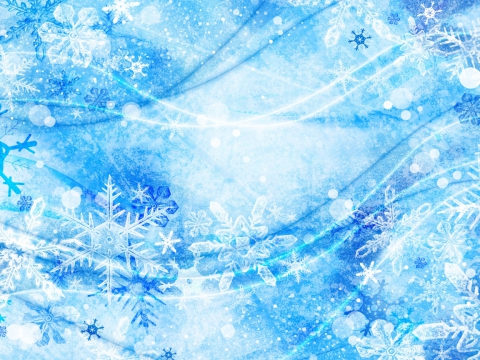 Элементы изображенияватными палочками
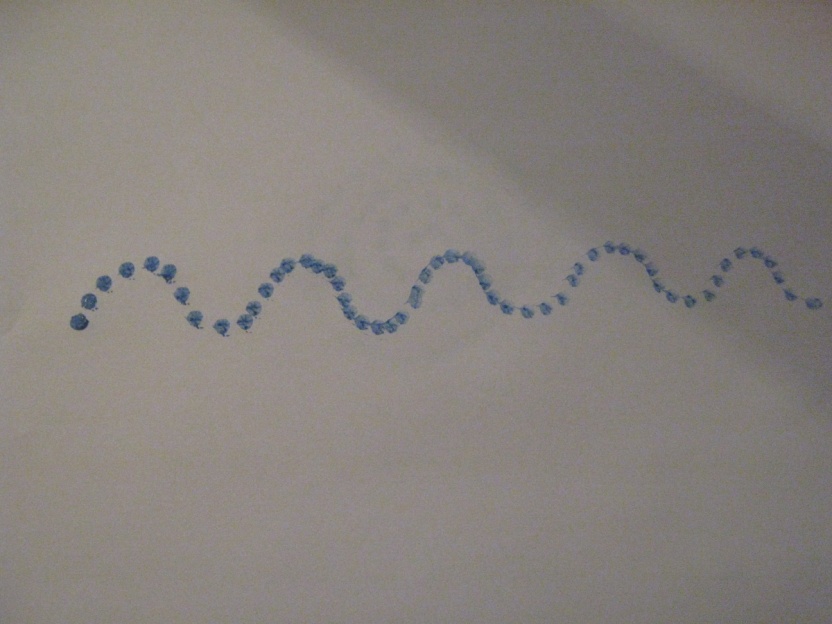 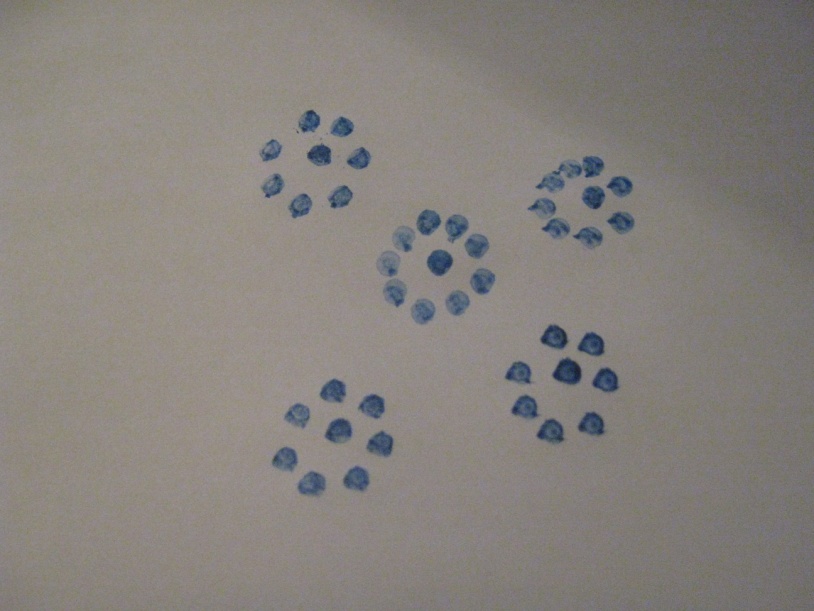 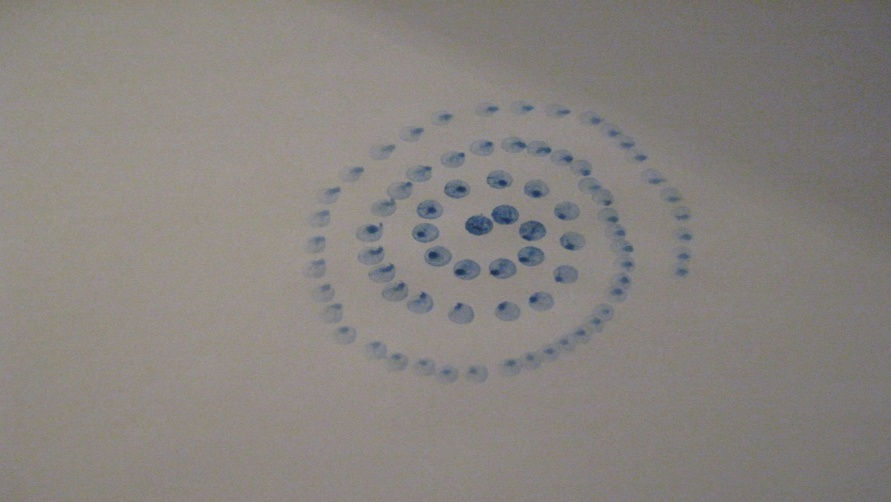 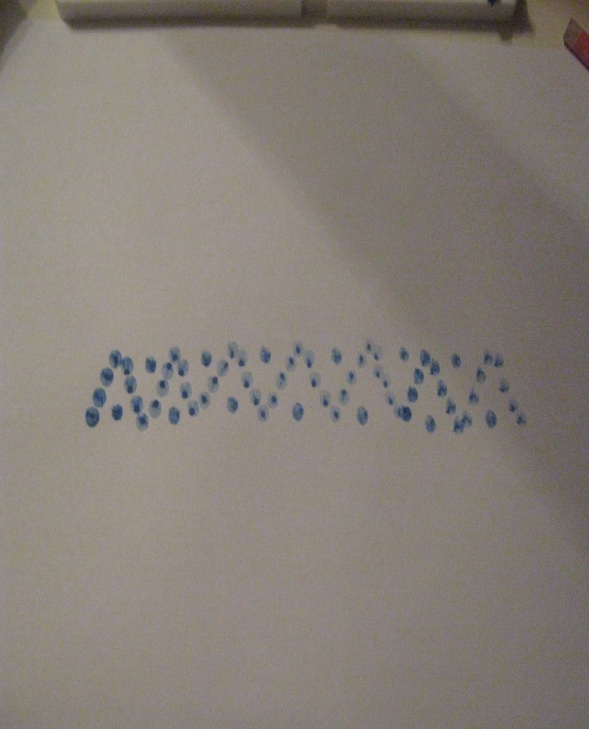 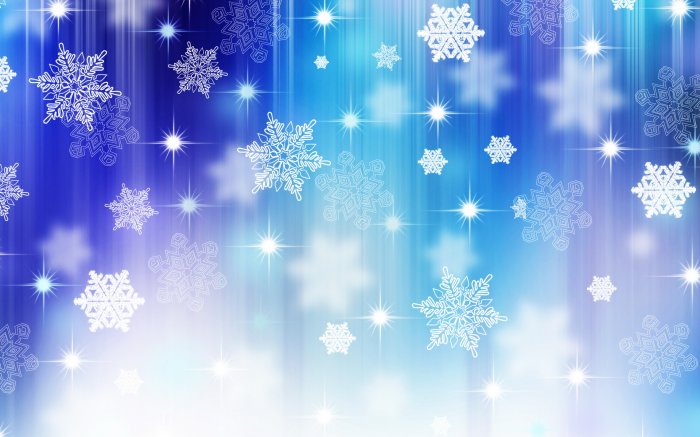 Спасибо за внимание                                             презентацию подготовила                                                                                                                                      воспитатель Фомина И.А.                                                                                                                     по материалам из сети интернет